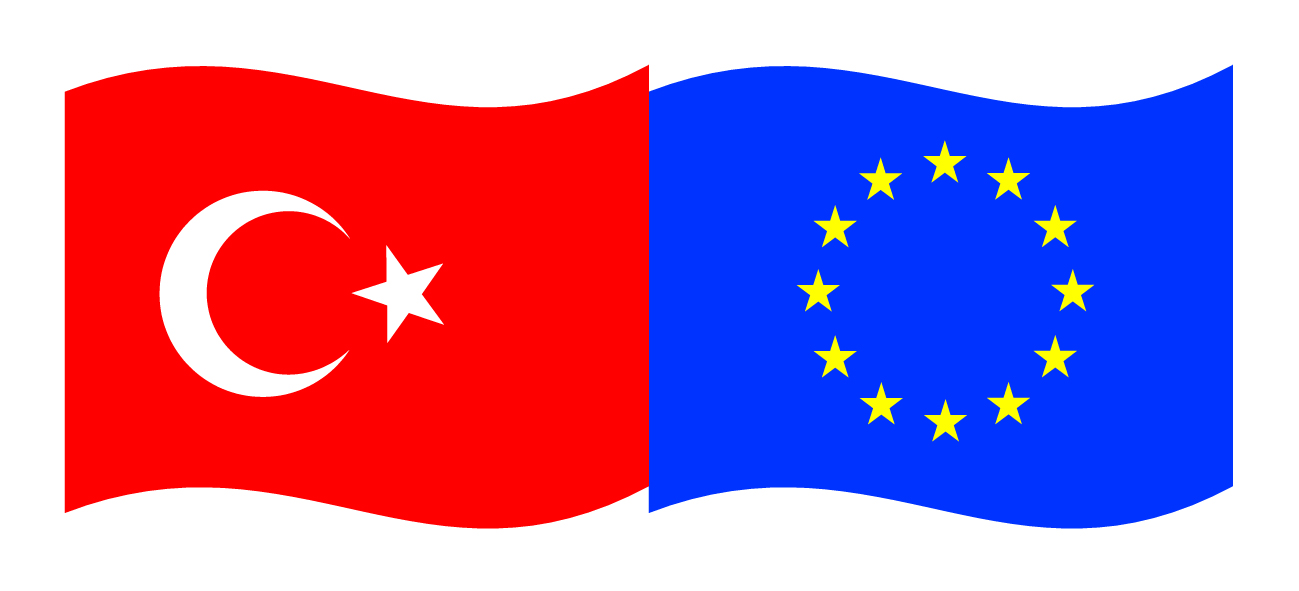 Bu proje Avrupa Birliği ve Türkiye Cumhuriyetitarafından finanse edilmektedir.
GENEL BECERİ EĞİTİMİ
PAZARLAMA
 (ÜRÜN HAZIRLAMA) 
Öğr.Gör.Hakan DUMAN
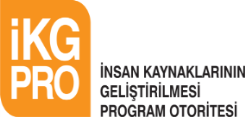 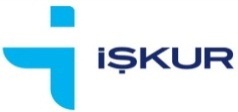 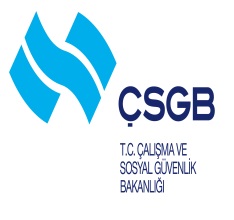 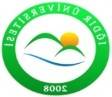 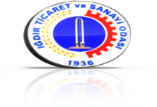 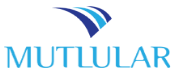 Bu yayın Avrupa Birliği ve Türkiye Cumhuriyeti’nin mali katkılarıyla hazırlanmıştır. Bu yayının içeriğinden yalnızca Iğdır Üniversitesi sorumludur ve bu içerik hiçbir şekilde Avrupa Birliği veya Türkiye Cumhuriyeti’nin görüş ve tutumunu yansıtmamaktadır.
ÜRÜN BİLGİSİ
ÜRÜN BİLGİSİ
İhtiyaçları gidermek için kullanılan mal ve hizmetleri meydana getirmek, bir fayda sağlamak veya var olan faydayı artırmak amacıyla yapılan her türlü faaliyetleri üreticiler üstlenmektedir.
Üretilen Ürünün Niteliği
Ekonomik faaliyetlerin temeli ve zenginliğin kaynağı üretimdir. Çiftçiler, memurlar ve işçiler değişik ortamlarda üretim olayını gerçekleştirmektedir. Yeni bir mamul meydana getirmek üretimdir. Örneğin buğday, otomobil, ilaç üretmek gibi. Bir malın faydasını artırmak için yapılan çalışmalar da üretimdir. Bir araca yakıt tasarrufu sağlayacak bir aletin takılması gibi.
Üretilen Ürünün Niteliği
Mevcut bir mala yeni bir şekil ve görünüm kazandırmak da üretimdir. Örneğin paketlemek, ambalajlamak, tamir etmek gibi. Doktorun, öğretmenin, komisyoncunun hizmeti de üretimdir. O hâlde üretim: yeni bir fayda meydana getirmek veya malların mevcut faydasını artırmaktır.
Üretim faktörleri (girdiler) kullanılarak belirli bir işlemden sonra üretim (hâsıla) gerçekleştirilir.
Üretilen Ürünün Niteliği
Toplumların gelişmişlik ve refah düzeyi, yapılan üretimle yakından ilişkilidir. Bir ülke ekonomisi için üretim, canlılarda hayatı sağlayan kan gibidir. Doğal ve diğer kaynakların yerinde ve zamanında kullanılmasıyla gerçekleştirilen yeterli düzeyde üretim, ekonominin sağlıklı bir şekilde işlemesi ve gelişmesi için şarttır. İnsan gereksinimlerinin doğa tarafından eksiksiz olarak karşılanamaması, üretimi zorunlu kılmıştır.
Üretilen Ürünün Niteliği
Doğal ve diğer kaynakların çok çeşitte ve ayrı yerlerde bulunması göz önünde bulundurulursa insanların gereksinimlerini karşılayabilmek için bu kaynakların toplanması ve bir değiştirme sürecine tabi tutulması gerekir. Bu durumda üretim doğal ve diğer kaynakların bir düzen içinde, planlı ve belirli bir amaç doğrultusunda bir araya getirilmesi ile ortaya yeni bir mal veya hizmetin çıkması sürecidir.
Üretilen Ürünün Niteliği
Ürünün Cinsi, Kullanımı, Çeşidi, Kimlere Satılacağı, Fiyatı ile İlgili Genel Bilinmesi Gerekenler
Ürün niteliği: Yapımında kullanılan ham ve yardımcı maddeler, tasarım, stil, boyutlar, renk, tat, kullanım özellikleri ve kolaylıkları.
Ürün ambalajı: Yasal yükümlülükler, koruma, kullanım bilgileri, satış yöntemleri, tüketiciyi özendirmesi ve satış işlevi, tüketicinin profili.
Dış ambalaj: Ürünü korumadaki mukavemeti, taşıma, yükleme ve boşaltmadaki kolaylıkları, depolama ve kullanımdaki yer hacmi gibi.
Üretilen Ürünün Niteliği
Taşıma ve satış: Bulunabilme, maliyet ve satış fiyatı, satış şartları, ürünün hareket hızı, güvenlik ve risk şekli
Dağıtım kanalları: Dağıtım kanallarının kullanımı, stok durumu  ve sevk süreleri, önemli dağıtıcıları, karlılık oranları
Fiyatlandırma: Fiyatlarda alt ve üst sınırlar, rakiplerin fiyatları ve fiyat stratejileri, ürün üstünlükleri ve avantajları
Reklam ve satış promosyonları: Medya etkinlikleri ve etkinlik maliyetleri, dağıtım kanallarınca yapılan tanıtım faaliyetleri, rakiplerin verdikleri mesajlar ve izledikleri yöntemler ile bu uğurda yaptıkları harcama yükleri
Teknik hizmetler: Garanti, bakım, onarım ve yedek parça sağlama ve karşılama hizmetleri
Destek hizmetler: Ürünün kullanımı ve dağıtımıyla ilgili danışmanlık ve eğitim faaliyetleri ile bilgilendirme, şikâyetleri karşılama hizmetleri
Ürün Gruplandırma
Grup, aralarında herhangi bir bakımdan ilgi ya da benzerlik bulunan ikiden çok unsurun oluşturduğu topluluktur.  Satış elemanı ürünlerin gruplandırılmasını yaparken aşağıdaki noktalara dikkat etmelidir: 
Modeli
Üretim tarihi
Ham maddesi
Renkleri
Fiziksel özellikleri
Fiyatı
Ürün Gruplandırma
Bakım kuralları
Nelerle kullanılabileceği
Sevkiyat koşulları
Üretildiği yer
Stoktaki ürünler
Ürün bir tek ya da gereksinmeyi karşılamak üzere tüketim kullanım ele geçirme veya dikkate alınması için bir piyasaya sunulan herhangi bir şeydir.
Ürün Tanıma Stratejisi
Ürün stratejisi, tek ürün, ürün dizileri eve ürün karmaları konusunda eş güdümlü kararlar almayı gerektirir. Bu çok boyutlu ve karmaşık strateji, markalama, ambalajlama, servis, ürün karması, ürün dizisi vb gibi konularda çeşitli kararların alınmasını içerir. Bu kararlar alınırken, yalnız tüketicilerin istekleri ve rakiplerin stratejileri değil aynı zamanda ürün ekleme çıkarma patent koruma kalite güvenlik ve garanti gibi ürün kararlarına ilişkin kamu politikalarının ve yasalarında dikkate alınma durumu vardır.
Ürün Tanıma Stratejisi
Fiziksel objeleri, hizmetleri, mekânları, yerleri, örgüt ve fikirleri içerir. Normal olarak herhangi bir ürün üç ana düzeyde ele alınmaktadır.
Öz (asıl) ürün; alıcının bir ürünü satın alırken neyi satın aldığını ifade eder. Ürünün jenerik özelliklerine ağırlık verir. Sorun çözmeye dönük hizmetler demetinin özünü  oluşturur. Örneğin fotoğraf makinesi maddi özelliklerinin yanında nostajiyi doyuran ölümsüzlük isteğine, statü arzusuna başka insanlarla iletişim kurma çabalarına cevap veren nitelikler taşır.
Somut (maddi) ürün; öz ürünlerin taşıdığı maddi yapı ve görünümdür. Örneğin bilgisayar, ruj, eğitim hizmeti, siyasi aday, daktilo, çelik vb. somut ürünlerin temel karakteristikleridir.
Ürün Tanıma Stratejisi
Genişletilmiş ürün; maddi ürünle birlikte sunulan ek yarar ve hizmetlerin bütünüdür. “komple”, “sistem”, “bütünleşik ürün” de denilir. Bu üründe ürün özelliklerinin içinde teslimat, montaj, özel ilgi, garanti, reklâmasyon, beğenilmediğinde iade kabulü vb. gibi konularda vardır. Örneğin x firmasının genişletilmiş ürünü PC yanında kullanma talimatı, yazılımlar, paket programlar, servis kalitesi, garanti vb. gibi hizmetleri de içerir.
Ürün Tanıma Stratejisi
İş yeri için kaliteli ve uygun fiyatlı mal satan firmaları tespit ederken;
Ürün türlerinin tanınması ve belirlenmesi
Ürün hizmet markalarına ilişkin kararların belirlenmesi
Kalite kararlarının belirlenmesi
Ulusal ve uluslararası standart kararlarının belirlenmesi
Garanti koşul kararlarının belirlenmesi
Ürünün aksesuarlarının belirlenmesi
Ürün Tanıma Stratejisi
Ambalaj	ve	ambalaj	içinde	bulunanların	dökümüne	ilişkin	kararların belirlenmesi
Etiketleme, barkod vb. sistemlerin belirlenmesi
Ürünün hizmete ilişkin özel sözlük, dil gibi hususların belirlenmesi
Ürün kullanım talimatlarının belirlenmesi
Ürün teknik özelliklerinin belirlenmesi
Servisler vb. (ürün iade servisi, satış sonrası hizmet ve destek gibi) belirlenmesi
Ürünü Sunma
Üretim planlaması ile işletmenin belirli bir süre için belirli bir üretim kapasitesi saptanmış olur. Bu kapasite mevcut makine, teçhizat, iş gücü ve malzeme cinsinden de ifade edilebilir. İşletmenin üreteceği mal ve mal gruplarının siparişi, kapasite sağlandıktan sonra gelmeye başlar. Siparişler alındığında malın miktarı ile birlikte müşteriye teslim tarihi de belirlenir.
Yerleştirme Teknikleri
Müşterinin tercih ettiği renkleri taşıyan ürünler ile buluşmasını kolaylaştırır.
 Takım veya set olmayan adetli satış amacıyla üretilmiş olan ürünler açıktan koyuya doğru; önce pastel renkler, en son koyu renkler dizilerek yerleştirilir. Her renk içinde önce düzler, sonra desenliler gruplanır. Renk bazında ve ürün bazında ayrılan ürünler küçükten büyüğe doğru dizilir.
Yerleştirme Teknikleri
Renklerin Dili
Sarı: Geçiciliği ve dikkat çekiciliği ifade eder. Bu nedenle her yerde kullanılmaz.
Pembe: Rahatlatıcı, çocuksu renktir.
Kahverengi: İnsanı hızlandıran, toprak ve sonbahar rengidir.
Mavi: Sakinlik simgesi olup uzaklık ve denklik hissi verir.
Kırmızı: Tansiyonu yükseltir, kan akışını hızlandırır. Şiddeti simgeler.
Siyah: Gücü ve tutkuyu ifade eder. Karamsarlığı çağrıştırır.
Mor: Hayal gücü ve yaratıcılığın rengidir.
Beyaz: İstikrarı, devamlılığı ve temizliği ifade eder.
Yeşil: Güven verir, rahatlatıcı bir etkisi vardır. Yaratıcılığı körükler.
Yerleştirme Teknikleri
Ürünlerin Yapısal Uyumu
Ürünler, cinsleri göz önünde tutularak bir araya getirilir.
Ürün cinsine göre ayrılan ürünler kullanım amacına göre ayrılır.
Ürünler, küçükten büyüğe ve büyükten küçüğe doğru, amaçlarına göre, cinslerine göre, kendi içlerinde gruplanarak kombinli bir şekilde yerleştirilir.
Yerleştirme Teknikleri
Ürünlerin Nitelik ve Nicelik Uyumu 
Ürünler standlara aynı özellikleri taşıyanlara göre arka arkaya yerleştirilir.
Küçük ürünler standın öne bakan kısmında yer alır.
Üst üste konulması gereken ürünler küçükler üste gelecek şekilde yerleştirilir. 
Kombin Sıralaması 
Bir reyon klasik şekilde oluşturulmuşsa kombinasyon oluşturacak şekilde sergilenmesi gerekir. Ürünlerin sıralanış biçimlerine göre kısadan uzuna doğru sergilenir.
Yerleştirme Teknikleri
Dönemsel Mağaza Yerleşimi 
İndirim Dönemi Ürünlerin reyon yerleşimi
İndirim yüzdelerine göre ( %50, %40 ,% 30 )
Materyallerine göre
Fiyatlarına göre gruplanır.
Ayrıca koleksiyonlar kendi içinde renk ve bedenleri yapılarak kombinlenir.
Yerleştirme Teknikleri
Sessiz Satış
Kombinli sergilenen her ürün, satış adedini yükseltmeye yöneliktir. Belli bir ürünü almaya gelen müşteri, bu ürünün yanında onu tamamlayan, yani kombin bir başka ürünü gördüğünde onu da alıyorsa buna sessiz satış denir. Ürünler reyona kombinli  yerleştiği zaman mağaza personeli bir ürünü tamamlayabilmek için fazla vakit kaybetmeyeceğinden, diğer müşterilere daha çabuk yönelecektir.
Yerleştirme Teknikleri
Pozitif / Negatif Alan
Pozitif alan: Stantlar ve üzerindeki ürünlerin kapladığı alanlardır.
Negatif alan: Stantlar arasındaki boş alanlar ile koridor ve giriş bölgelerine ayrılan alanlardır. Stantların aralarında yeterli negatif alan yok ise, stantlar bir barikat oluşturup müşterinin reyona girmesini engeller. Stantlar arasında çok fazla negatif alan varsa, mağaza ve ürünler lüks ve pahalı olarak algılanır.
Fiyatlandırma
Fiyat etiketleri müşteriyi alışverişe yönlendirir.
Müşteri nezdinde kazanılan imajın bozulmaması için etiketlendirme çalışmalarında hassas davranılmalı ve göz ardı edilmemelidir.
Yerleştirme Teknikleri
Vitrinler
İyi tasarlanmış bir vitrin dizaynı, estetiğin önemini ön plana çıkartır. Estetik vitrin kaliteyi yansıtır.
Vitrin “ Firma ne satar “ sorusunu yanıtlar. Firmayı temsil eder. Ürünlerin vitrinlerin seçilme nedenleri şunlardır:
Ürünlerin mağazalara sevkiyatı
Satış performansı yüksek olan ürün
İndirimli ürün
Stok adedi yüksek ürün
Kampanya ve özel günler için hazırlanan ürünler
Mevsim ve hava koşullarına uygun ürün
Yerleştirme Teknikleri
Vitrinde Kullanılan Erkek ve Bayan Mankenler
Bir erkek mankenin kapladığı boş alan 60 cm2dir. Bir bayan mankenin kapladığı boş alan 50 cm2dir.
Vitrinlerin kombinlenmesi
Mağaza içinde yapılan tüm görsel uygulamalarda teşhir edilen mankenlerin giydirilmesinde birbirine benzer ürünlerin üst üste kombinlenmesine dikkat edilecektir.
Yerleştirme Teknikleri
Vitrin Öncesi
Vitrin, uygulamadan bir gece önce boşaltılır.
Vitrin kombinleri, mağaza müdürü ve mağaza görseli tarafından hazırlanır.
Ürünler seçilir.
Seçilen ürünler test edilir.
Vitrin temizliği tamamlanır.
Yerleştirme Teknikleri
Vitrin Sonrası 
Vitrin etiketlemeleri yapılır.
Vitrine uygulanan ürünlerin takibi yapılır.
Eksilen ürünlerin siparişi verilir. 
Vitrinde uygulanmış, fakat rpt’si bitmiş olan ürünler hakkında merkez vitrin grubuna bilgi verilir. Vitrin temizliği ve düzeni bir sonraki vitrin programına kadar korunur.
Yerleştirme Teknikleri
Öne Bakan Reyonlar
Mağaza reyonlarının % 50’si öne bakan reyonlardan oluşmalıdır. Çünkü ürün ön yüzünden daha net algılanır ve satış hızı yükselir.
Ürünün sunulması üretimin yönlendirilmesi ile ilgilidir. Bu sunum sırasında önceden saptanmış üretim planı ya da politikasının uygulanmasını, planlanmış hedeflerin ve programların gerçekleşmesini sağlamak için, üretimin tüm yönlerinin kontrolünü kapsar. Buna göre ürün sunumu üretim planlamasından sonra işlerlik kazanan bir işlevdir. Planlama üretim öncesi ile ilgiliyken kontrol üretim sırası ve sonrası aşamaları kapsar.
Yerleştirme Teknikleri
Ürünü piyasaya veya müşteriye sunarken
Çevre: Doğal, hukuki ve politik, sosyokültürel, ekonomik, teknolojk
Pazar: Rekabet, ürün bilgisi, tüketici istekleri
Üretim Kaynakları: Malzeme ve parçalar, iş gücü , sermaye, makine araç ve gereçleri, enerji gibi unsurlara dikkat ederek uygun zamanda uygun eylem yapılarak ürün sunulmalıdır.
SARF MALZEMELERİ
SARF MALZEMELERİ
Yapılacak veya satışı söz konusu malzemelerin müşteriye sunulması sırasında üreticiye veya satış yapacak kişilere yardımcı malzemelerin tümüne sarf malzeme denir.
Kasa Malzemeleri
Kasa malzemeleri, kullanılan para veya yazar kasanın içeriğine göre değişmektedir. Ama genel olarak kasa malzemeleri; temizlik bezi, yedek kasa anahtarı, kasanın dış koruma örtüsü, herhangi bir temizleyici materyal, yedek fiş rulosu, bozuk madeni veya kâğıt para, ürünlerin sunumunun yapıldığı barkod okuyucu, duruma göre işin nevine göre terazi, kalem, sahte para kontrolü yapan cihaz ve ambalajlama malzemelerinin kasanın yanında bulunması gerekir.
Temizlik Malzemeleri
Ofiste kullanılan malzemelerin bozulmasının en önemli sebebi tozlardır. Kâğıt tozları, silgi kırıntıları, mekân temizliğinde çıkan toz, çevre faktörleri makinelerin içine girerek hareketli parçaların arasına sıkışır ve onların rahat çalışmasını önler.
Temizlik Malzemeleri
Tozlar, elektronik makinelerde, elektrik bağlantı yerlerine girerek, akımın geçişini engeller. Temiz olmayan bir makinede çalışırken ellerimiz, yüzümüz, elbisemiz kirlenir. Kirli bir iş ortamında temiz iş çıkarmak oldukça zordur, hatta mümkün değildir.
Temizlik Malzemeleri
Kullanılması gereken temizlik malzemeleri aşağıda sıralanmıştır:
Temizlik bezi (yumuşak ve tüysüz)
Yumuşak fırça
Sert fırça
İspirto (saf alkol veya kolonya da olabilir)
Kontakt (yağlı-yağsız) sprey
Temizlik Malzemeleri
Basınçlı hava (hava komprosörü, basınçlı hava spreyi veya el pompası)
Dış yüzey temizleme spreyi
Antistatik sprey
Camsil, yer ve yüzey temizleyicileri
Faraş, süperge (elektrikli veya manuel)
Çekpas ve paspas gibi materyaller
Bu sayılanların çalışılan ortamda hijyen olması ve ürünün daha iyi sergilenmesi ve sunulması için bulunması gereklidir.
Promosyon Malzemeleri
İşletme, müşteri kazanmak ve var olan müşterileri korumak elbetteki müşterilerle olan ilişkilerin geliştirilmesine bağlıdır. Müşterilerle olan ilişkiler geliştikçe mevcut müşterilerimizde bir artış olacak ve müşteri memnuniyeti de en üst düzeye çıkarılacaktır.
Promosyon Malzemeleri
Müsteriyi Teşvik
Üretilen mal ve hizmetleri piyasaya sürmede başarılı olabilmek için tüketicilerin istek ve ihtiyaçlarını bilmek gerekir. Kısaca genel kural olan arz ve talebin ne olacağını, nasıl oluşacağını tahmin etmek gerekir. Pazarlamacının görevi daima talep yaratmaktır. İşletmeler ise yaratılan bu talebi gidermek için mal ve hizmet üretip piyasaya arz etmekle görevlidir. Görülüyor ki talep de arz da çoğu zaman kendiliğinden doğmuyor. Tüketicileri satın almaya hazırlamak için birtakım itici güçler, araçlar kullanılarak dürtülerin harekete geçirilmesi ve bu suretle talebin yaratılması üretim için çok önemlidir.
Promosyon Malzemeleri
Müşteriyi teşvik etmede kullanılan promosyon yöntemleri şunlardır:
Kupon dağıtımı
Armağanlar
Gösteriler
Örnek ürün dağıtımı
Piyango ve yarışmalar Promosyonun genel amaçları şunlardır:
Yeni müşterileri çekmek
Yeni ürünleri tanıtmak ve satışlarını geliştirmek
Tutunmuş bir markanın satın alma sıklığını ya da miktarını artırmak
Eski müşterileri daha çok kullanmaya özendirmek
Promosyon Malzemeleri
Satış noktalarına daha çok müşteri çekmek
Satışlardaki dalgalanmaları ortadan kaldırmak
Stok maliyetlerinin bir kısmını aracılara devretmek
Rakiplerin rekabetini aşmak
Teşhir yerlerini ve satış noktalarını ele geçirmek
Rakip marka bağlılıklarını yıkmak
Promosyon Malzemeleri
Kupon Dağıtımı
Kuponlar, alışveriş yapan tüketici ya da müşterilere reklamla ya da elden ele verilen ve yapılan alışverişi kanıtlayan bir nevi belgedir. Bu kuponlara sahip  olan müşteri, bir markayı ya da bir alışverişi belirli ölçüde ucuza yapar ya da bu kupon karşılığında belirli miktarda bir malı ücret ödemeden alır. Bu yöntem, sadece üretici işletmelerce değil; aracılar tarafından da uygulanabilmektedir. Bu kuponların müşteri çekmede etkili olabilmesi için, malın satın alınmasında fiyatın önemli bir role sahip olması gerekir. Ancak satın almada fiyat dışı faktörlerin etkili olması durumunda, kupon uygulamalarının ne ölçüde başarılı olacağı tartışılır.
Promosyon Malzemeleri
Kupon uygulamaları şu yararların sağlanmasını hedefler:
Yeni ya da geliştirilmiş mal ya da hizmetlerin denenmesini sağlamak
Tüketiciyi harekete geçirerek marka bağlılığı yaratmak
Fiyat indirimlerini gözleyerek rakiplerin tepkisinden uzak kalmak
Seçici talep yaratmak
Promosyon Malzemeleri
Armağanlar
Armağanlar, tüketici ya da alıcıların yaptıkları satın almalar için ticari işletmeler tarafından kendilerine verilen hediyelerdir. Ya ürün paketinde bulunurlar ya da üründen ayrı olarak paketlenirler. Bu yöntem bazen aracılara yönelik, bazen de tüketicilere yönelik olarak kullanılır.
Armağanlar da kuponlar gibi bir nevi fiyat gizlemedir. İşletmeler fiyat  indirimine yönelecek olsalar, rakipleri tarafından hemen izlenirler. Ayrıca fiyat indirimi yapsalar, daha sonra fiyat artırmaları gerektiğinde bunu kolay kolay yapamazlar. Çünkü öteki işletmeler fiyat yükseltmezlerse, fiyatı yükselten işletme güç durumda kalabilir.
Promosyon Malzemeleri
Gösteriler
Gösteriler, malların tanıtılmalarını ve denenmelerini sağlamak, tüketimlerini özendirmek amacıyla düzenlenir. Çok gösterişli olması yüksek maliyetlere neden olmakta ve bu yüzden sıkça kulanılmamaktadır. Üretici işletmeler, gösterileri çok değişik biçimlerde uygular. Bazen lüks bir eğlence yeri, bazen bir stadyum, bazen de büyük bir perakendeci işletmesi gösteri yeri olarak seçilir. Perakendeci işletmeler gösterilerini genellikle kendi yerlerinde yapar.
Promosyon Malzemeleri
Örnek Ürün Dağıtımı
Yeni bir ürünün piyasaya çıkarılışında, bir ürün değişikliğinin tanıtılmasında ve mevcut bir ürünün yeni pazarlara sokulmasında uygulanan yaygın bir yöntemdir. Ürünün özellik ve avantajları reklam ile kolay anlatılamadığı durumlarda bu yönteme sık sık başvurulur.
Esas malın; koku, tat, bileşim gibi ambalajı dâhil tüm özelliklerini yansıtacak ve kullanılacak biçimde hazırlanmış küçük örneği, ev dolaşılarak dağıtılacağı gibi çok kullanılan sokaklara, yerlere ve belli günlerde uçaklarla atılarak ilgi çekilir.
Promosyon Malzemeleri
Tüketiciler, tanımadığı bir ürünü veya markayı satın alıp parasını riske etmek istemez. Örnek dağıtım, bu rizikoyu ortadan kaldırıp tüketicinin ürünü denemesini sağlar. Beğenmesi hâlinde, esas ürünü almaya başlar. Bu yöntem daha çok bazı gıda maddelerinde ve temizlik ürünleri tanıtımında kullanılmaktadır. Örnek dağıtımda esas olan, ürünün orijinalini dağıtmaktır. Ancak gerek dağıtımın zorluğu, gerek maliyetinin yüksek oluşu nedeniyle ürünün özel hazırlanmış ambalajlarla ufak bir örneğini dağıtmak usul olmuştur. Örnek dağıtımını planlarken, hedef tüketici kitlesinin    iyi belirlenmesi ve onlara örneği ulaştıracak en ekonomik ve etkili aracın isabetli seçilmesi ev ürünlerinde uygulanmaktadır. Bu arada örnek dağıtımın çevresinde yapacağı reklam etkisi de unutulmamalıdır.
Promosyon Malzemeleri
Piyango ve Yarışmalar
Yeni tüketicilere ürünü denetlemek, reklâmını okutmak veya temposunu değiştirmek istendiğinde, piyango ve yarışma türü satış promosyonlarına başvurulur. Piyango, hemen her ülkede halka inen ve ilgi çeken bir tanıtma aracıdır. İnsan psikolojisinden kaynaklanan piyango tutkusu, kazanma duygumuzu daima canlı tutar. “Ya çıkarsa” güdüsü, insanın talih oyunlarına sıcak bakmasına, piyangoya yaklaşmasına neden olur. Tüketici, kazanabileceği malı veya değeri önceden bilir. Çünkü piyangoyu tertipleyen kuruluş, vereceği malı veya değeri ilan etmiştir. Ama kazanma olasılığı hesabına girmez, sadece”ya çıkarsa” ümidiyle çekiliş gününü özlemle bekler.
Promosyon Malzemeleri
Piyango, belli bir giderle geniş bir tüketici kitlesine erişmek için ideal bir promosyon yöntemidir. Katılanların az bir bölümüne veya birden fazla armağan verileceğine ilişkin açıklamalar, insanların ilgi ve merakını artırır. Talihliler, değişik numaralamalarla belirlenebileceği gibi katılanlara veya aralarından seçilenlere sorular sorulmak suretiyle ve bir yarışma, eğlence ortamında, bilenler arasından bir seçim yapılarak belirlenir. Hangi tür piyango veya yarışma uygulanırsa uygulansın sonuçlar mutlaka açıklanmalı, tüketicilerin güvenine gölge düşürecek hareketlerden daima uzak kalınmalıdır. Piyango ve yarışma yöntemiyle ürünün denenmesini sağlamak ve bu suretle satışlarını artırmak, ancak promosyon veya amaca uygun bir reklam ile desteklendiği sürece mümkün olabilir.
Demirbaş Sarf Malzemeleri
Demirbaş malzemeleri işletmenin elinde bulunan taşınmayan duran varlıkları arasında yer alır. Yaptığımız işin nev'ine göre elimizin altında sağlam, müşterinin dikkatini çekebilen, ikna ve alıcı hissi uyandıran sarf malzeme kullanılırsa müşteri memnuniyeti de artacaktır. Kullanılan veya sürekli tüketilen sarf malzemeler yenilenmeli, bilgi ise güncellenmelidir.
ÜRÜN HAZIRLAMA
ÜRÜN HAZIRLAMA
Ürün hazırlamak için aşağıdaki bilgilere ihtiyaç vardır.
Tasnif Bilgisi
Talep edilen veya istenen ürünü getirip, paketlemesini yapıp müterinin isekleri doğrultusunda hazırlamak gerekir. Grup, aralarında herhangi bir bakımdan ilgi ya da benzerlik bulunan ikiden çok unsurun oluşturduğu topluluktur. Satış elemanı ürünlerin gruplandırılmasını yaparken aşağıdaki noktalara dikkat etmelidir:
Tasnif Bilgisi
Modeli
Üretim, varsa son kullanma tarihi
Ham maddesi
Renkleri
Fiziksel özellikleri
Fiyatı
Bakım kuralları
Nelerle kullanılabileceği
Sevkiyat koşulları
Üretildiği yer
Stoktaki ürünler
Tasnif Bilgisi
Ürün bir tek ya da gereksinmeyi karşılamak üzere tüketim kullanım ele geçirme veya dikkate alınması için bir piyasaya sunulan herhangi bir şeydir.
Ürüne İyi Davranma
Hazırlanan ürünün niteliğine ve içindekilere bağlı olarak taşınması, paketlenmesi de dâhil olmak üzere her şeyine dikkat edilmelidir. Satılan, üretilen ürünleri benimseyip severseniz o ürün hakkında istemeden bilgi sahibi olursunuz. Satış ve pazarlamasında da herhangi bir problem yaşamazsınız. Bir işletmenin yaşamını sürdürmesine sadece mevcut malları yetmemektedir. Çünkü mallar bir yandan hızla yaşlanırken, öte yandan da yeni teknolojik gelişmelerin saldırıları ile değer yitirmektedir. Bugünün rekabetini belirleyen faktörlerden biri, yeni mal ve hizmetlerdir. Bu nedenle pazarda yaşamını sürdürmek isteyen bir işletme er ya da geç yeni mallara yönelmek zorundadır.
Ürüne İyi Davranma
Pazarlama çabaları oldukça farklı açılardan eleştirilir. Bu eleştiride haklılık payı olanlar olduğu gibi, bir kısım eleştirilerin haksız yüklenmeler olduğu da söylenebilir. Pazarlamaya karşı olan eleştiriler üç başlık altında gruplanabilmektedir:
Ürün ve pazarlamanın tüketiciler üzerindeki etkileriyle ilgili eleştiriler:
Dağıtım, komisyon giderleri, reklam ve promosyon maliyetleri sonucu yükselen fiyatlar
Fiyat, promosyon ve ambalaj gibi unsurların aldatıcı uygulamalara dönüşmesi
Tüketicileri yanlış karara zorlayan yüksek baskılı satış uygulamaları
Ürüne İyi Davranma
Tüketicilere zarar verecek adi, kalitesiz ve güvensiz ürünler
Tüketicileri yeni ürünleri iade etmeye zorlayan planlı ürün eskitme uygulamaları
Azınlık kitle ve düşük gelire sahip hedef pazarlara daha düşük kaliteli mal ve hizmetler sunulması
Pazarlamanın toplum üzerindeki etkileriyle ilgili eleştiriler
İhtiyaç dışı ürünlere talebin yönlendirilmesi ve insanları sahip olduklarıyla değerlemeye yol açan aşırı maddeciliğe yol açması
Artan özel mal ve hizmetler karşısında sosyal ürünlerin azalması, buna karşılık sosyal ürünlerin fiyatlarının artması
Tüketim ve yaşam tarzlarının çok hızlı değişmesiyle oluşan kültürel kirlenme
Büyüyen işletmelerin daha fazla politik güce sahip olması
Ürünün Güvenlik Önlemleri
İcat anlamında yeni mallar, yüksek bilgi ve teknoloji gerektirdiği gibi, satış başarısı bakımından da zengin pazar gerektirir. Bu olanaklar ise gelişmiş ülkelerde bulunur. Bundan ötürü de icat anlamında yeni mallar genellikle gelişmiş ülkelerde ortaya çıkar. Buralarda denendikten sonra daha az zengin ülkelere doğru yayılır. Pazar için yeni olan mallar, başka pazarlarda denenmiş ve o pazarlarda başarılı olmuş mallardır. İşletme için yeni mal ise pazarda dolaşıp, işletme tarafından mal bileşimine yeni alınacak mal demektir. Pazar ve işletme için yeni olan mallara ilişkin bir araştırmada, l980 yılında son beş senede 6 yeni mal tipinin ortaya çıktığı belirlenmiştir.
Ürünün Güvenlik Önlemleri
Yeni mal geliştirme işi, oldukça riskli bir iştir. Araştırmalar, pazarda başarılı bir mal için 50–60 arasında yeni mal düşüncesinin yaratılması gerektiğini göstermektedir. Başka araştırmalarda da pazara sunulan mallardaki başarısızlık oranlarının %90’lara kadar vardığı görülmüştür. Bu nedenle yenilikler alanında öncü olan işletmeler, başarısızlık riskini azaltmak için örgütsel önlemler almaktadır. Bu önlemler; yeni mal yöneticiliği, yeni mal komiteleri, yeni mal şubeleri, yeni mal yürütme ekipleri kurmak ve bunların öngörülerinden yararlanmak olarak özetlenebilir. 
Gelişmiş ülke pazarlarında yapılan araştırmalarda, yeni mal geliştirmedeki başarısızlıkların tüketim mallarında % 40, endüstri mallarında %20 ve hizmetlerde %18 olduğu belirlenmiştir. Bunun pek çok nedeni olabilir:
Ürünün Güvenlik Önlemleri
Bu nedenlerden bazıları şöyle sıralanabilir:
Başarısız	pazarlama	araştırmaları,	tüketici	davranışları	ve	öteki	çevre faktörlerinin doğru değerlendirilmeyişi
Yeni ürünün tüketici güvenliği, çevre kirliliği vb. bakımlardan olumsuzluk taşıması
Yeni ürünün tüketicilerin tüketim sistemine uygun dizayn edilmemiş olması
Kaynak yetersizliğinden ötürü yeni ürün fikrinin teknolojik bakımdan geliştirilemeyişi
Yeni ürün fikrinin rakipler tarafından daha erken uygulamaya konmuş olması ya da daha üstün özelliklerde geliştirilmiş olması
Ürünün Güvenlik Önlemleri
Ürünün güvenlik önlemleri ve pazarlamanın diğer işletmeler üzerindeki etkileriyle ilgili eleştiriler de şöyle sıralanabilir: 
Rekabet etme yerine, diğer firmaları ele geçirme ya da birleşme yoluyla rekabetin ortadan kaldırılması
Pazara girişi zorlaştırıcı giriş engellerinin özellikle küçük işletmeleri zor durumda bırakması
Fiyatların aşırı düşürülmesi, fiyat anlaşmaları, rakiplerin kötülenmesi vb. yollarla kırıcı rekabetin artması
Ürünün Güvenlik Önlemleri
Yukarıda  sıralanan  ve  bunlara  ilave  edilebilecek  eleştiriler  karşısında pazarlamada sosyal sorumluluğa olan ihtiyaç her geçen gün artmaktadır. Pazarlamada sorumluluk kavramının gelişmesinde bir diğer etken ise pazarlamanın olumsuz bazı sonuçlarını  gidermek amacıyla ortaya çıkan pazarlama üzerindeki bireysel, kurumsal ve toplumsal baskılardır. Bunlar içinde özellikle tüketicinin ve çevrenin korunmasına yönelik hareketler pazarlamada sosyal sorumluluğun gelişmesini hızlandıran gelişmeler olmuştur. Pazarlamada sosyal sorumluluk ve ahlak bilincinin gelişmesinde en önemli baskı unsurunun tüketicinin korunmasına yönelik hareketler olduğu söylenebilir. Hatalı anlayışlar sonucu tüketiciyi aldatmaya ve ona zarar verici ürünlerin pazarda yer almasına tepki olarak gelişen hareketler, bugün pek çok ülkede yasal destekler bulmuştur.
Ürünün Güvenlik Önlemleri
Ülkemizde de daha önce belirtildiği üzere tüketicinin korunması hakkında kanun yürürlüktedir. Tüketicinin korunmasına yönelik hareketler sonucu bugün pek çok üretici ve tüketici, tüketicinin bilgilenme, eksik ve hatalı ürünü değiştirme, zararını tazmin ettirme, açıklama isteme vb. haklara sahip olduğunun bilincindedir.
Konuyla ilgili bireysel bilinçlenme yanında tüketicinin korunması amaçlı sivil örgütlenmeler ile Türk Standartları Enstitüsü gibi kamu organizasyonları da tüketicinin korunması ve dolayısıyla pazarlamada sosyal sorumluluğun gelişmesini zorlayıcı unsurlar olarak değerlendirilebilir. Her işletmenin; içinde bulunduğu bir yakın, bir de uzak çevresi vardır. Yakın çevre işletmenin kurulduğu yeri çevreleyen diğer işletmeler, komşu kuruluşlar ve diğer kişilerden oluşur.
Ürünün Güvenlik Önlemleri
İşletme, özellikle yakın çevresiyle iyi ilişkiler kurmak zorundadır. İşletme, kabuğuna çekilerek çevreden kopuk yaşayamaz. Yakın çevreyle iş birliği her zaman kurulabilir. Yol,  su, elektrik gibi ortak sorunlar, ortak çabalarla giderilebilir. Firma, sıvı ve katı atıklarıyla yakın çevresine semt sakinlerine zarar vermekten kaçınmalıdır. Çevre sakinlerinin görüş, düşünce, öneri ve dilekleri dinlenmeli onlara firma konusunda bilgi vermekten ve iş birliği kurmaktan kaçınmamalıdır. Yakın çevrede olumlu bir yörünge yaratan güven ve sempati kazanan bir firma halkla ilişkilerde önemli bir amacı gerçekleştirmiş olur.
Ürünün Güvenlik Önlemleri
İşletmelerin uzak çevre içinde bölgesel ulusal ve uluslararası ilişkileri anlatılmak istenir. Firma, sanat ve kültür çevresiyle, sportif kuruluşlarla, sağlık kurumlarıyla ve çeşitli sosyal kuruluşlarla ilişkiler kurmalıdır. Örneğin bir kültür araştırması veya yarışması düzenlenebilir. İşletme adına spor dallarından bir veya bir kaçında takım kurulabilir,  firmanın adı bu yolla kamuoyuna duyurulur. Ayrıca sağlık ocakları, hastaneler, klinikler, kreşler açabilir ya da açılmasına katkıda bulunulabilir. Çeşitli derneklere vakıflara, depremzedelere ve beklenmedik doğal afetlere uğrayanlara yardımcı olunabilir. Daha doğrusu yardımcı olmalıdır.
SATIŞ BÖLGESİ
SATIŞ BÖLGESİ
Saklanmak üzere ham madde, yarı mamul ve mamul maddelerin çeşitli amaçlarla değişik dönemler için tutulduğu sabit noktalardaki ürünlerdir. Saklanan üründen ne kadar olduğu iş yeri bünyesinde stok takip kartları açılmalı buna göre stokların takipleri sağlanmalıdır. İşverene her an stok bilgisi bu sistemde verilebilir. Eksilen ürünleri bu kart sayesinde görebiliriz.
Araştırma Bilgisi
İnsanoğlunun sahip olduğu en önemli duygulardan birisi de meraktır. Kişi merak ettiği konu hakkında bilgi toplamak ister. Bilgi toplamak için çeşitli yollara başvurulur. Bu yollardan başlıcaları şunlardır:
Bireysel yaşantılar
Otorite
Tümdengelim
Tümevarım
Bilimsel yöntem
Araştırma Bilgisi
Bireysel yaşantılar: En eski bilgi edinme yoludur. İnsanlar çevresindeki olayları gözleyerek bazı sonuçlar çıkarmışlar; daha sonra benzer olaylara aynı sonuçları uygulamışlardır. Bilimsel bilginin temelidir, ancak çok güvenilir değildir.
Otorite: Bilgili, yetkili ve deneyimli olan kişidir. Örneğin öğretmen, öğrenci için bir otoritedir. Diğer insanların bilgisinden yararlanılırken, bu insanların ne kadar yeterli  oldukları önem kazanır. Bir konuda uzman olmuş kişiler, o alanın otoritesidirler ve sahip oldukları bilgileri bilimsel yolla elde etmişlerdir. Kendi alanları ile ilgili doğru bilgi verebilir ve uygun çözüm yolları önerebilirler.
Araştırma Bilgisi
Tümdengelim: Genel sonuçlardan özel sonuçlar çıkarılarak bilgiye ulaşmadır. Doğru olduğu kabul edilen bir genel sonuçtan yola çıkılır. Örneğin:
Bütün insanlar meraklıdır.
Ayşe de bir insandır.
O hâlde Ayşe de meraklıdır.
Tümevarım: Deney ve gözlem sonucu elde edilen bilgilerden yola çıkarak, ilkeler ve yasalar ortaya çıkarma yöntemidir. Örneğin:
Ayşe meraklı bir insandır.
Ahmet de meraklı bir insandır.
Begüm de meraklı bir insandır.
O hâlde insanlar meraklıdır.
Araştırma Bilgisi
Bilimsel yöntem: Bilim, insanın merakı sonucu ortaya çıkmıştır. Bilim, yaşantımızı tümüyle etkilemiş ve bilimsel çalışmalar işlerimizi kolaylaştırmıştır. Aynı zamanda evreni ve doğal olayları anlamamıza yardımcı olmuştur.Bilim, gözlem ve mantıksal düşünmeye dayanarak bilgi edinme ve bu bilgileri doğrulama yöntemidir. En doğru bilgi edinme  yoludur.
Bilimin özellikleri şunlardır: 
Gözleme dayanır.
Nesneldir. Kişisel yorumlardan uzak, gözlem ve deney sonuçlarına göre değerlendirilir.
Bilimde bilgilerin tutarlı olması gerekir.
Eleştirir.
Bilim ilgileneceği konuları seçer.
Genelleyicidir. Tek tek olaylarla ilgilenmez.
Araştırma Bilgisi
Yöntem, bir amaca ulaşmak için izlenen yoldur. Ancak esas olan bilimsel yolun izlenmesidir. Aksi takdirde bilime ters düşer.
Bilimsel yöntem ise bilimin bilgi edinmek için izlediği yol ve yöntemlerin tamamıdır. Bilimsel araştırma ise probleme çözüm bulmak için izlenen sistemli ve planlı çalışma sürecidir.    Aslında    günlük    yaşantımızda    farketmeden    sürekli    araştırma      yaparız.
Araştırma Bilgisi
Çocuğumuzun daha iyi bir okulda okuyabilmesi için yapılan okul araştırması, daha ucuz ve kaliteli mal satan dükkân veya marketlerin araştırılması gibi. Araştırma sonucunda elde edilecek fayda, araştırmanın önem derecesini belirleyecektir. Pazarlama ve perakende alanında da araştırma önemli bir yer tutmaktadır. Bu alanda müşterinin istekleri ve ihtiyaçları ilk sırada yer alır. Rekabetin artması, pazarların çeşitlenmesi firmaların daha fazla bilgi sahibi olmasını zorunlu hâle getirmiştir.
Daha fazla bilgi için de araştırma yapmak gerekmektedir. Firmalar, pazarlama araştırması yaparak müşterilerini memnun etmeyi ve rakiplerinden ileride olmayı hedefler.
Araştırma Bilgisi
Amerikan Pazarlama Birliği’nin(American Marketing Association) tanımına göre pazarlama araştırması:"Pazarlama fırsatları ve pazarlama problemlerinin belirlenmesi ve tanımlanması; bu fırsat ve tehditlere karşı oluşturulabilecek pazarlama faaliyetlerinin yaratılması, gözden geçirilmesi ve değerlendirilmesi; pazarlama performansının kontrol edilmesi ve bir süreç olarak pazarlama anlayışının geliştirilmesi amacıyla bilimsel yöntemlerin kullanımını içeren ve tüketici, müşteri ve kamuoyunu bilgi yoluyla pazarlamacıya yakınlaştıran bir süreçtir. Tanımdan da anlaşılacağı gibi sağlıklı yapılacak pazarlama araştırmasının, alınacak kararlarda önemli bir rolü bulunacaktır. Pazarlama araştırmasının yapılmasına karar verilirken yeterli zamanın olup olmadığına, araştırma sonucunda elde edilecek bilgiye ne kadar ihtiyaç duyulduğuna, araştırmanın firma açısından stratejik önemine ve maliyetine bakılacaktır.
Araştırma Bilgisi
Pazarlama araştırması firma içi personelle yapılabileceği gibi, firma dışı kişi veya kuruluşlar tarafından da yapılabilir.
Pazarlama araştırmasının aşamaları şunlardır:
Araştırması yapılacak problemin belirlenmesi
Araştırmanın yapılış amaçlarının belirlenmesi
Araştırmanın planlamasının yapılması
Örnekleme (küçük bir gruba uygulama)
Elde edilen verilerin toplanması
Toplanan verilerin analiz edilmesi
Sonuçların rapor hâline getirilmesi
Araştırma Bilgisi
Araştırma bittikten sonra raporunun sistemli bir şekilde yazılması gerekir. Araştırma raporunda önce problemin açıklanması, örnekleme yöntemlerinin açıklanması ve araştırma sonucu elde edilen verilerin yer alması gerekir. Son kısımda gerekli yorumlara da yer verilebilir.
Anket Bilgisi
Anket, kişilerin belirli konulardaki duygu ve düşüncelerini, davranış şekillerini, eleştirilerini ve önerilerini belirlemek amacıyla hazırlanır. Anketin bilimsel olarak değerlendirilmesi, güvenilir ve geçerli olmasıyla yakından ilgilidir. Anketle veri toplama çok dikkat edilerek yapılması gereken bir işlemdir. Veri toplama yöntemi seçilirken işletmenin bütçesi, süre, anketin yapılacağı hedef kitle, araştırma teknikleri, verilen cevap sayısı,  iletişim şekli önemli faktörler arasındadır.
Anket Çeşitleri
Anket yoluyla veri toplamanın pek çok yolu vardır. Esas olan yapılacak araştırmaya  en uygun olan yöntemi seçmektir. Anket yöntemlerini
Yüz yüze anket
Telefonla anket
Postayla anket
İnternet üzerinden anket
olmak üzere dörde ayırırız. Önemli olan aynı anket için aynı veri toplama yönteminin kullanılmasıdır.
Anket Çeşitleri
Yüz yüze anket: Yüz yüze anket, her yerde kullanılabilen güvenilir bir anket çeşididir. Güvenilir olmasının nedeni, karşı tarafta sorulan soruları açıklayabilecek bir anketörün bulunmasıdır. Ayrıntılı bilgi elde edilebilir. Özellikle küçük kitlelere uygulanmasında fayda vardır. Geniş bölgeler için zaman alıcı ve pahalı bir yöntemdir.
Telefonla anket: Telefonla anket geniş kitlelere uygulanabilir. Çünkü günümüzde hemen herkesin telefonu vardır. Yüz yüze ankete göre sorulara daha rahat cevap verilebilir. Ayrıntılı bilgi sağlanamaz. Cevapların kaydedilmesinde zorluk yaşanabilir. Yüz yüze ankete göre güvenilirliği daha azdır.
Anket Çeşitleri
Postayla anket: Yüz yüze ve telefonla anket yönteminden daha ucuz bir yöntemdir. Anketör olmayacağı için soruların kolay anlaşılır şekilde hazırlanması gerekir. Geniş  alanlara uygulanabilir. Zaman kısıtlıysa sağlıklı bir yöntem değildir, çünkü postada gecikmeler olabilir.
İnternet üzerinden anket: Bilgisayar kullanıcılarının artmasıyla ortaya çıkmış bir anket şeklidir. Son yıllarda yaygınlaşmaya başlamakla birlikte yine de kısıtlı bir alana hitap etmektedir. Güvenilirliği henüz çok fazla değildir.
Anket Formunun Hazırlanması
Anket formu düzenlenirken hangi soruların sorulacağı önceden belirlenmelidir. Anketin güvenilir ve geçerli olması açısından sorulacak sorular çok önemlidir. Anket hazırlanırken amaca, uygulanacak kitlenin demografik ve psikolojik yapısına ve veri toplama yöntemine uygun soru hazırlanmalıdır. İşletmenin mali kaynaklarını da göz önünde bulundurmak gerekir. Ayrıca farklı bölgelerde veya ülkelerde sorulacak sorular da farklı olabilir. Anket yoluyla veri toplanması her zaman karşılaştığımız bir yöntem olmasına rağmen anket sorusu hazırlamak zahmetli bir iştir.
Anket Formunun Hazırlanması
Anket sorusu hazırlarken şu özelliklere dikkat etmek gerekir: 
Sorular anlaşılır ve kolay olmalıdır.
Sorular sıkıcı olmamalıdır.
Soru sorulurken karşı tarafı etkileyecek ifadelerden kaçınmalıdır.
Sorular birbirini takip eden bir akış içinde sorulmalıdır.
Kişisel	sorular	gruplandırılarak	ve	kişiyi	rahatsız	etmeyecek	şekilde sorulmalıdır.
Sorular gerçekçi olmalıdır.
Sorular basitten zora doğru sıra takip etmelidir.
Soru sayısı gerekli verileri toplamaya yetmeli; ancak cevaplayanları sıkmayacak ölçüde olmalıdır.
Soru hazırlanırken çok fazla detaya inilmemelidir.
Hata payı mutlaka göz önünde bulundurulmalıdır.
Anket Formunun Hazırlanması
Anket soruları iki türlü olabilir:
Açık  uçlu  sorular:  Bu  tür  soruların  cevabı  genelde  tektir  ve  seçenekleri yoktur.
Örneğin: Hangi alanda okuyorsunuz? gibi
Kapalı uçlu sorular: Birden fazla cevabı olan sorulardır. Üçe ayrılırlar:
Anket Formunun Hazırlanması
İki şıklı sorular, örneğin doğru mu yanlış mı şeklindeki sorular.
Çoktan seçmeli sorular, örneğin test soruları.
Sıralamalı sorular, örneğin “Bu okula gelmenizin nedenlerini sıralayınız.” şeklindeki soruda olduğu gibi. Anket verileri değerlendirilirken hangi verilerin değerlendirmeye alınıp, hangilerinin alınmayacağının belirlenmesi çok önemlidir. Bu aşamada objektif olmak anketin güvenilirliğini etkileyecektir. Anket verilerinin değerlendirilmesinde istatistikten faydalanılır. Bu nedenle pazarlama araştırmalarında istatistik en önemli ve yardımcı bilimdir. Müşteri ilişkileri yönetimi, anket çalışmalarından elde edilen verilerin sonuçlarını değerlendirerek yapılacak planlar veya belirlenen hedefler için bu verilerden faydalanılır.
Anket Formunun Hazırlanması
CRM(Customer Relationship Management), yani Müşteri İlişkileri Yönetimi değişik tanımlamaları yapılan bir kavramdır. En iyi ifade eden tanım "DOĞRU mal ya da hizmeti, DOĞRU müşteriye, 
DOĞRU zamanda ve fiyatla, DOĞRU noktada sunmaktır". Müşteri ilişkileri yönetimi ya da çok popüler kısaltması ile CRM, acaba iş dünyası için neler vadediyor? Öncelikle CRM pazarının son yıllarda nasıl bir gelişme sürecinde olduğuna bakıldığında karşımıza iş dünyasının yaşadığı büyük değişim çıkıyor.
Anket Formunun Hazırlanması
Dünyada hemen hemen tüm pazarlarda rekabetin arttığı, ürünlerin pazara girme sürelerinin kısaldığı bir süreçte CRM sisteminin başlıca amacı müşteri beklentilerini doğru algılayıp müşteriye yaratılacak değerin artırılmasıdır. Müşteriye daha etkin ulaşmak, müşterinin isteklerini anlayarak ürün ve hizmetleri bu yönde şekillendirmek büyük önem taşımaktadır. Aslında CRM çok da yeni bir kavram değildir.
Anket Formunun Hazırlanması
Müşteri ilişkileri yönetimi ABD medyasında 1989 yılında sadece birkaç defa geçmesine karşın, 2000 yılında bu rakam 14 bine ulaşmıştır. Hangi dönemde olursa olsun vizyon sahibi yöneticilerin tümü müşterileri anlamanın işlerini geliştirmek için ne kadar faydalı olduğunun bilincinde olmuştur. 50 sektör üzerinde yapılan bir araştırmaya göre 1923 yılında sektöründe lider olan şirketlerin 43’ü bugün hâlâ o sektörlerin liderleri  durumundadır. Bu şirketlere bakıldığında hepsinin müşteriyi anlamaya ciddi  yatırımlar  yapan ve müşteri odaklı çalışan şirketler olduğu görülmüştür.
Coğrafi Yapı
Bir bölgede yaşayan insanların ırk, cinsiyet, gelir dağılımı, yaş, yaşantı tarzı gibi ögelerine coğrafi yapı denir.
Bir ülkenin nüfusu, tüketici pazarının hacmi ve büyüklüğü hakkında genel bir fikir verir. Bu bakımdan pazarı etkileyen bir faktör olarak nüfusun gerek sayısını gerekse  niteliğini incelemek gerekir.
Coğrafi yapı aşağıdaki şekillerde incelenir:
Cinsiyet yönünden dağılım
Yaş grupları yönünden dağılım
Bölge yönünden dağılım
Gelir yönünden dağılım
Coğrafi Yapı
Cinsiyet yönünden dağılımı: Nüfusun erkek ve kadın olarak yani cinsiyet yönünden dağılımı, satışa sunulan malların muhtemel alıcıları hakkında temel bilgi verir. Satışa arz edilecek malların, kadınlara mı yoksa erkeklere mi hitap edeceği veya bu malların hangi cins tüketici tarafından daha çok satın alındığı belirlenir. Buna, erkeklerden daha çok kadınların alışveriş yaptıklarını örnek gösterebiliriz.
Yaş grupları yönünden dağılımı: Satışın yapılacağı yöre nüfusunun yaş gruplarına göre dağılımı, satışa arz edilecek malın muhtemel tüketimi hakkında satıcıya bilgi verir. Örneğin sakızı, yaşlılardan çok çocuklar ve gençler tüketir. Bunun için sakız satışlarının muhtemel müşterileri daha çok çocuk ve gençlerdir. Aynı şekilde kola vb. içecekleri, yaşlılardan çok gençler tüketir.
Coğrafi Yapı
Bölge yönünden dağılımı: Hedef müşteri grubunun yer aldığı bölgenin genel özelliklerini belirleyerek bu doğrultuda ürün ve hizmetleri belirleme, dağıtım ve tanıtımının bu bölgenin özelliklerine göre yapılmasında önemlidir (İç Anadolu Bölgesi gibi).
 Gelir yönünden dağılımı: Tüketicilerin gelirleri ve harcamaları için ellerinde bulundurdukları para miktarı, onların satın alacağı mal veya hizmetlerin cins ve miktarını büyük oranda etkiler. Bunun için tüketicilerin gelir durumlarının bilinmesi, pazarlama faaliyetleri yönünden büyük önem taşır. Nihai tüketiciler, çok zaman toplumun çekirdeğini meydana getiren aile çevresinde toplanır. Bunun için kişisel ve aile ihtiyaçları, nihai tüketimde büyük rol oynar. Aile ihtiyaçlarının karşılanması için satın alma işlerinin aile reisinin veya hanımının yürütmesi de pazarlama faaliyetleri yönünden oldukça önem taşır. Nihai tüketici denildiğinde akla aile ve onun ihtiyaçları geldiğine göre bir ailenin satın alma eğilimine etki eden faktörler şunlardır.
Coğrafi Yapı
Ailenin sosyal düzeyi: Tahsil, meslek, mali durum, ikamet edilen yer ve sosyal çevre
Ailenin genel durumu: Aile gelenekleri, modern anlayış, zamana uyma kabiliyetleri.
Ailenin o andaki durumu: Aile bireylerinin sayısı, yaşları, evli veya bekâr oluşları, evdeki iş bölümü, aile fertleri arasındaki ilişki ve değer yargıları.
Ailenin yaşayış tarzı ve hedefi: Günü gününe yaşama ve geleceğe dayalı  düşünce ile harcama, tasarrufa önem verme, eğlenceye düşkünlük, peşin veya kredi ile alma alışkanlığı, modaya uyma eğilimi, başkalarına benzeme güdüsü.
Ailede karar verme durumu: Aile reisinin karar vermesi, erkeklerin veya kadınların müşterek karar vermesi, ev hanımının karar vermesi, tüm aile bireylerinin müşterek veya ayrı ayrı karar vermesi.
Ailenin tarihçesi: İkamet yerindeki değişmeler, mali değişiklikler, meslek değişmeleri, tahsil düzeyindeki değişmeler ve gelişmeler.
Coğrafi Yapı
Tüketicileri; gelir durumlarına göre yüksek gelirli, orta gelirli ve az gelirli diye üç gruba ayırabiliriz. Gelir seviyeleri de tüketicilerin satın alma şekillerinde farklılık meydana getirir.
Yüksek gelirlilerin harcamaları lükse ve modaya uygun olur. Orta gelirliler, kısmen modaya ve zarafete uygun olmakla beraber sağlamlığa önem verirler. Az gelirliler ise ucuzluğa ve dayanıklılığa daha çok önem gösterirler. Genel olarak yüksek gelirlilerin daha çok peşin alımlarda bulunmalarına karşılık, orta ve az gelirlilerin krediyle ve taksitle  alışveriş yapmayı tercih ettikleri görülür.
Coğrafi Yapı
Bir kısım tüketiciler, ekonomik düşünceyle hareket ederek en uygun fiyatı, kaliteyi ve çeşidi bulmak için oldukça çok dolaşırlar. Bu bakımdan mal almada ve karar vermede çok inceleyicidirler. Bunlar hem akli ve hem de hissi güdülerinin etkisi altında çok kalırlar.
Bir kısım tüketiciler ise fazla dolaşmayı sevmezler. Bunlar için fiyat ve çeşit önemli değildir. Önemli olan rahat ve kolay alışveriş yapabilmektir. Bazı tüketiciler de belirli yerlerden mal almayı tercih ederler. Alacakları mal yok ise gelmesini beklerler ve buna razı olurlar.
SATIŞ YERİ HAZIRLAMA
SATIŞ YERİ HAZIRLAMA
Satış yeri hazırlanırken bazı düzenlemelerin yapılması gerekir.
İstifleme
Ambalajlama işleminden sonra benzer ürünler bir arada depolanır ve farklı müşterilere göre konsolide edilerek dağıtıma hazır hâle getirilir. Konsolidasyon terimi depo  yönetiminde aynı müşteri ve/veya güzergâha ait olan malların gruplandırılmasını tanımlamaktadır. Bununla birlikte konsolidasyon, bir şirketin farklı kanallardan gelen çeşitli ürünleri, merkezi bir depoya yerleştirmesi ve daha sonrasındaki dağıtım için de birleştirilmesini ifade etmektedir.
İstifleme
Farklı özelliklere sahip ürünler belirli dağıtım merkezi ve depolarda sınıflandırmaya tabi tutularak depo içerisinde olası hata ve karışıklıklar önlenir, zaman ve mekân faydası yaratılır. Depo yönetiminde ürün birleştirme süreçlerinde çoğunlukla raf sistemlerinden faydalanılır. Raflara yerleştirilen ürünler daha sonra müşteri siparişlerine göre gruplandırılarak hazırlanır.
İstifleme
Depolarda muhafaza edilen eşyaların, yarı mamullerin ve hatta ham maddelerin depo içerisinde taşıma ve istifleme işlemlerinin gerçekleştirilmesi, yükleme ve boşaltmalarının sorunsuz bir biçimde yapılması gerekir. 
Sorunsuz bir istifleme işlemi için seçilmiş, kapasitelerine ve tasarımlarına göre farklılıklar gösteren taşıma araçlarının hareketlerinin kolay sağlanacağı bir alana ihtiyaç duyulur.Böylelikle depo içerisinde işlem akışı ve zaman tasarrufu sağlanır.
Temizlik Bilgisi
Modern yönetim anlayışında büyük önemi olan temizlik hizmetlerinde  işletmeye  girişi sağlanan her türlü malın ve ürünün en iyi şekilde muhafaza edilmesi gerekmektedir. Ürünlerin en doğru şekilde korunması ve saklanması temiz ve düzenli bir ortamı gerektirir.
Temizlik Bilgisi
Mekânı kullanılmadan önce;
Yerler, tavan, kapı ve çerçeveler kontrol edilmeli ve gerekiyorsa iyice temizlenmeli ve tamir edilmelidir.
Dış alan yabani bitki ve çöplerden temizlenmelidir. Böylece sıçan, fare ve haşeratın bu alana gelmesi önlenmelidir. Gerekirse duvarlar ve yerler böcek öldürücü ile kaplanabilir.
Bütün depolar düzenli olarak temizlenmelidir. (Bu temizlik bir zaman çizelgesine göre yapılmalı ve yapılan temizlikler kayda geçirilmelidir.):
Her günün sonunda yerler silinmelidir.
Her haftanın sonunda duvarlar ve her yığının yanları temizlenmelidir.
Her ayın sonunda deponun tamamı iyice temizlenmelidir.
Temizlik Bilgisi
Yüzeylerde bulunmaması gereken her türlü maddeye kir denir. İstenmeyen bu maddenin yüzeyden uzaklaştırılması işlemine ise temizleme denir. 
Temizleme işlemi yapılırken özellikle yüzeyleri yıpratmama, görünümleri koruma, kimyasal ve mekanik hasarlar oluşturmama vb. gibi yüzeye zarar verebilecek eylemlere dikkat edilmesi gerekir. Temizliğin etkin yapılabilmesi için yüzey, yüzey üzerinde oluşmuş kir, en uygun temizlik planı vekil için en uygun temizlik maddesi tespit edilmektedir. 
Temizleme işlemi yapılırken çeşitli temizleme şekilleri vardır. Bunlardan yararlanılarak yüzeylerde nesneler üzerindeki kir, toz, fiziksel ve kimyasal kalıntılar uzaklaştırılır.
Temizlik Bilgisi
Temizlik çeşitleri: 
Ovma,
Süpürme,
Silme ,
Yıkama,
Sıkma,
Durulama,
Vakumlama,
Paspaslama,
Kuru temizleme,
Spreyle  temizleme temizlik şekillerinden bazılarıdır.
Paketleme Yöntemi
Paketleme ürünün kâğıda sarılması veya kutuya yerleştirilmesidir. Hiç kimse temizleme tozunu gümüş ya da kristal kutularda almayı düşünmez. Bu yüzden ürünün geliştirilip sunulmasında dikkate alınması gereken hususlardan biri de paketlemedir. Bir ürünün nasıl taşınacağı ve kullanılacağı çok önemlidir. 
Ürünün geliştirilmesinde paketlemenin nasıl olacağı üzerinde de  titizlikle durulmalıdır. Bir kısım, ürünler, üretimlerini takiben paketlenip pazara sürülmekte, bir kısım ürünler ise pazarlarda veya satış noktalarında satışı takiben paketlenmektedir. Bu bakımdan paketlemenin nerede, nasıl ve ne zaman yapılması gerektiği konusunda da bir karara varılmalıdır.
Paketleme Yöntemi
Ürünün nihai tüketicilere veya endüstriyel tüketicilere satılması, alışverişin parekende ve toptan olması, paketleme konusunda çeşitliliği ve değişikliği gerektirir. Nihai tüketicilere hitap eden ve tüketici pazarlarında işlem gören ürünlerde paketleme daha önem kazanmaktadır. Günümüzde özellikle yiyecek ve içecek maddeleri gibi ürünlerin satışlarında paketleme işi büyük boyutlara ulaşmış durumdadır.
Satın alındığında kolayca taşınabilmesi için her ürün ya önceden paketlenmiştir ya da pazarlarda satış noktalarında uygun şekilde paketlenmektedir. Paketleme pazarın (satış yerinin) konumuna, ürünün türüne göre çok değişik biçimlerde yapılmaktadır.
Paketleme Yöntemi
Endüstriyel ve aracılar pazarlarında ise ürün, üretim merkezlerindeki paketlemesiyle satılacağından bu pazarlarda çoğu zaman paketleme işi yapılmaz. Çünkü ürün üretimle birlikte kutulara, torbalara, sandıklara, çuvallara vb. gibi şeylere konularak, pazara paketlenmiş olarak gelmektedir. Bu tür paketlemeler, her pakette belli miktarda ürün bulunması nedeniyele satışlara da kolaylık getirmektedir. Ancak bazı ürünlerin taşınmasında ürünün özelliğine uygun paketlemelerin yapıldığı da görülmektedir.
Promosyon
Promosyonlar, tüketici ya da alıcıların yaptıkları satın almalar için ticari işletmeler tarafından kendilerine verilen hediyelerdir. Ya ürün paketinde bulunurlar ya da üründen ayrı olarak paketlenirler. Bu yöntem bazen aracılara yönelik, bazen de tüketicilere yönelik olarak kullanılır.
Promosyonlar da kuponlar gibi bir nevi fiyat gizlemedir. İşletmeler fiyat indirimine yönelecek olsalar, rakipleri tarafından hemen izlenirler. Ayrıca fiyat indirimi yapsalar, daha sonra fiyat artırmaları gerektiğinde bunu kolay kolay yapamazlar. Çünkü öteki işletmeler fiyat yükseltmezlerse, fiyatı yükselten işletme güç durumda kalabilir.
Dinlediğiniz için Teşekkür Ederim.